Resuscitation of Preterm Babies
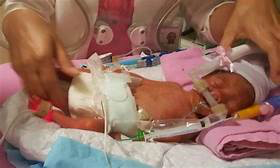 Objectives
Why premies are at higher risk of medical complications
Additional resourced needed
Strategies to maintain body temperature
How to assist ventilation
O2 management
Ways to decrease chances of lung and brain injury
Considerations after initial stabilization period
Why do premies have higher risk of complications?
Skin: thin, less fat, large surface area, limited metabolic response to cold 
RAPID HEAT LOSS
Weak chest muscles, flexible ribs
 DECREASED EFFICIENTY BREATHING EFFORTS
Immature lungs, lack surfactant 
DIFFICULT TO VENTILATE INJURY FROM PPV
Immature tissues 
DAMAGED BY O2
[Speaker Notes: Related to gestational age and weight, more vulnerable to injury from resuscitation.
Complications can reflect reason for prematurity others from anatomic and physiological immaturity]
Premies cont
Infection of amniotic fluid plus baby’s immature immune system 
SEVERE INFECTIONS
Smaller blood volume to loose
 RISK HYPOVOLEMIA
Immature blood vessels in brain cannot adjust to rapid changes in blood flow 
RISK of INTRACRANIAL BLEEDING OR HYPOXIA
Limited metabolic reserve and immature compensatory mechanisms 
RISK HYPOGLYCEMIA
Additional resuscitation resources
Temperature control
Servo- controlled radian warmer with a temperature sensor
Polyethylene bag/wrap
Ventilation
O2 blender, oximeter, small sensors
T-piece or flow inflating bag for PEEP/CPAP
Preterm sized resuscitation mask, size-O laryngoscope blade, ET tubes 2.5, 3.0 mm
Surfactant?
Cardiac monitoring
ECG monitor
[Speaker Notes: Changes of need for resuscitation greater]
How to keep baby warm
Increase temperature in room: 23-25 C and preheat warmer
Transport incubator with blended  O2
Babies < 32 wks gestation
Hat
Thermal mattress under the blanket on radian warmer
Wrap baby in polyethylene plastic bag/wrap- keep baby covered
Monitor baby’s temperature, avoid over heating
Maintain axillary  temperature 36.5-37.5C
Assisting Ventilation
If apnea, gasping or HR <100 bpm after 60 sec birth, despite initial steps, start PPV

If breathing spontaneously and HR >100 bpm, PPV not required

If labored respirations or O2 saturation below the target range, CPAP helpful
[Speaker Notes: Difficult to ventilate and more susceptible to injury from PPV]
Special Considerations for Premies
If baby breathing spontaneously, labored, and HR > 100 bpm, use early CPAP instead of intubation
CPAP alone is NOT appropriate if baby not breathing, HR , 100 bpm
If PPV is required, use lowest inflation pressure (20-25 cm H2O) necessary to achieve and maintain a HR  >100 bpm
Airway obstruction and mask leak common: change head/neck position
Use CO2 detector device
If PPV is required, preferable to use a device that can provide PEEP (5 cm H2O) with T-piece, flow inflating bag, ET tube
Surfactant if baby required intubation for respiratory distress
[Speaker Notes: Volume air in PPV needed Is small, lowest inflation pressure and volume, to keep HR > 100 bpm]
How much O2?
Initiate resuscitation in babies < 35 wks gestation with
21% to 30% O2
Use pulse oximeter and O2 blender                                                             to maintain O2 saturations in                                                             same target range for  full term                                                               term babies
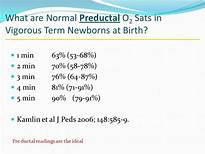 [Speaker Notes: Excessive O2 after perfusion restored, causes additional injury. Preterm tissues normally develop in a low O2 environment and mechanism that protect the body from O2 associated injury not developed]
How to decrease change of neurological damage
Handle baby gently
Do not position baby’s legs higher than the head
Avoid delivering excessive pressure during PPV or CPAP
Can cause pneumothorax, interfere with venous return from the head, both these can lead to brain hemorrhage
Use pulse oximeter and blood gases to monitor and adjust ventilation and O2 concentration
Do not rapidly infuse IV fluids
[Speaker Notes: < 32 wks fragile network of cap in brain that are prone to rupture and bleed. Obstruction of venous drainage from head or rapid changes in the blood CO2 , BP, or blood volume increase risk of rupturing these cap. Inadequate blood flow and O2 delivery cause damage to other areas of the brain , excessive O2 damage to retina]
Precautions after initial stabilization
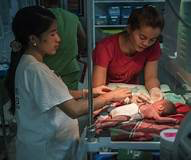 Monitor baby’s temperature
Monitor blood glucose
Premies have lower amounts stored glucose
Secure IV access, initiate dextrose infusion

Monitor for apnea and bradycardia
May be first clinical sign of abnormality in body temperature, O2, CO2, electrolytes, blood glucose, blood acid levels
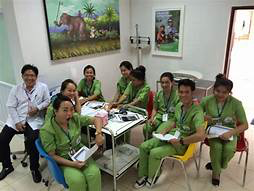